Bonjour!
jeudi, le quatorze octobre
Travail de cloche
Translate into French: Their books are old and our pencil is small.
Bonjour!
jeudi, le quatorze octobre
Vendredi, vendredi
Rah, rah, rah!
Vendredi, vendredi
On y va!
Bonjour!
jeudi, le quatorze octobre

un moment de culture francophone
la ruelle des souvenirs
les prépositions
les pronoms disjoints
où est-il?
Pourquoi tombons-nous?
Nous tombons pour apprendre comment se lever.
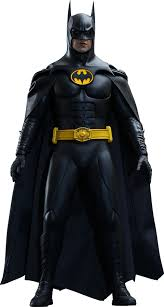 Sommes-nous prêts?

Nous sommes prêts !
Brazzaville, the capital of the francophone country of Congo Republic, is named after Pierre Savorgnan de Brazza.
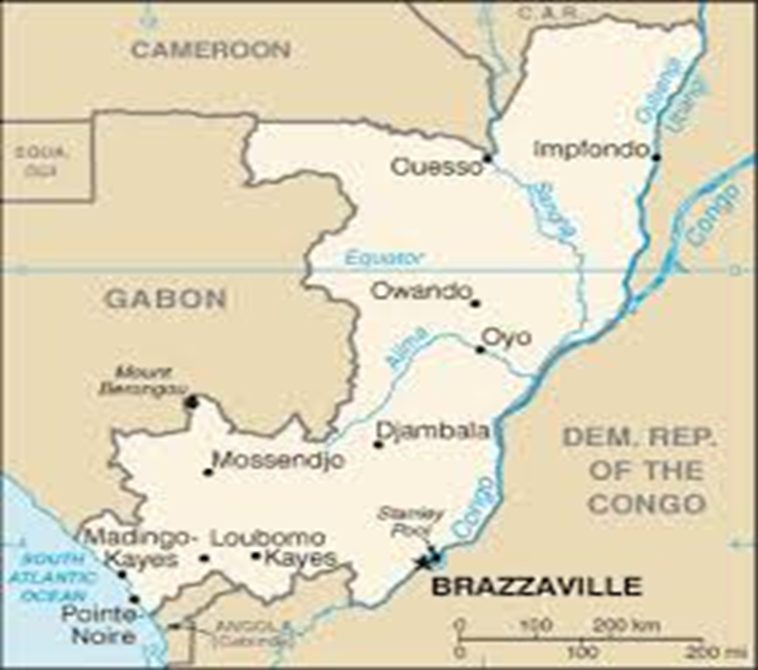 une belle brioche à la cannelle
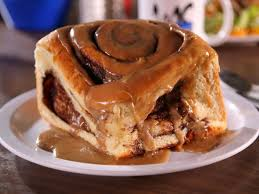 un beau chien.
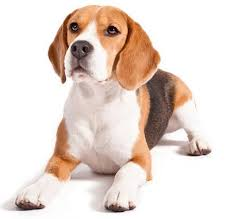 un bel arbre
une vieille voiture
un vieux livre
un vieil ours
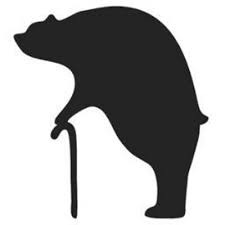 une nouvelle fleur
un nouveau crayon
un nouvel oiseau
un viel homme				un viel hippopotame
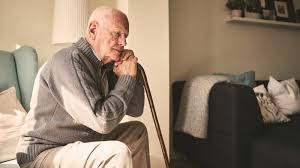 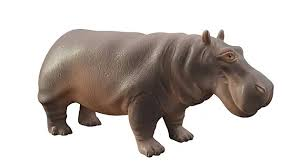 un vieux hamburger
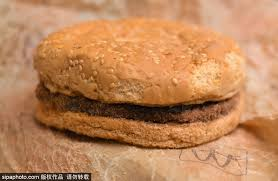 aérobique alphabet
La ruelle des souvenirs
The beautiful bird is in the old tree with a new banana.


Leur chien est grand et fort.
Leurs chiens sont grands et forts.
une banane
un ananas
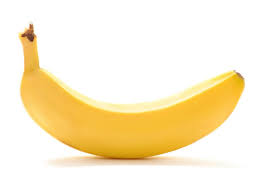 La banane est sur la table
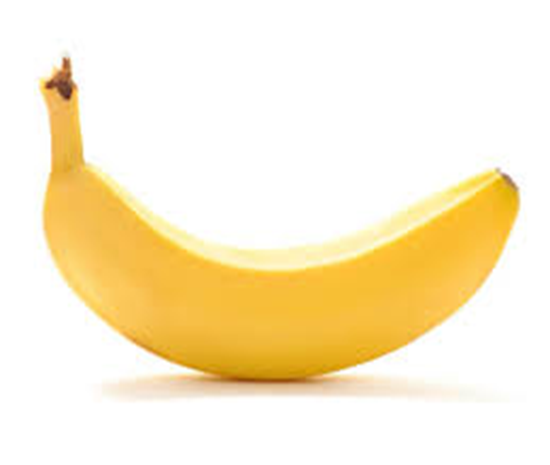 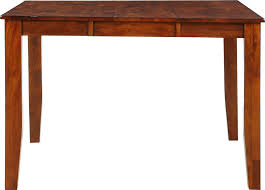 La banane est sous la table.
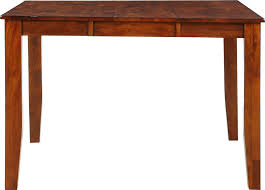 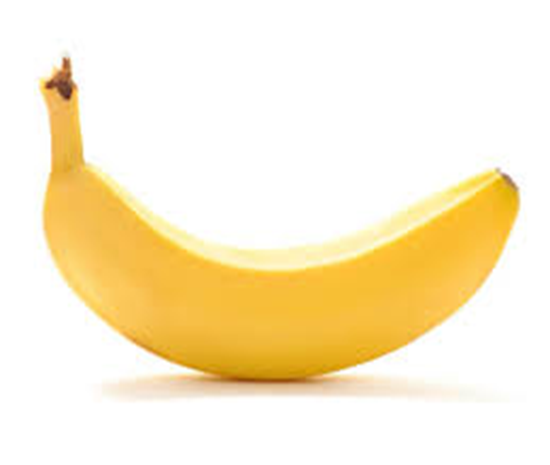 p. 120
sur
sous
dans
devant
derrière
à droite
à gauche
avec
Chantons!
en face de
entre
loin de
près de
à côté de
en haut
en bas
par
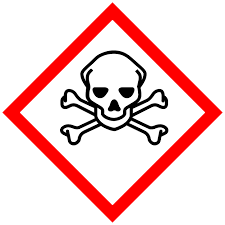 par
by way of, following the route of
Je rentre par Timberline.
par là = over there
Ils sont chez moi.
Chez is a preposition!!!!
It is not a noun.
Ils sont chez moi.
les pronoms disjoints
1st person singular			moi			
2nd person singular 		toi
3rd person singular (m)		lui
3rd person singular (f) 		elle
1st  person plural			nous
2nd  person plural 			vous
3rd  person plural (f) 		elles
3rd  person plural (m) 		eux
Les pronoms disjoints suivent les prepositions.





La banane est à droite de l’ananas.
Elle est à droite de lui.
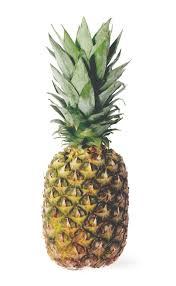 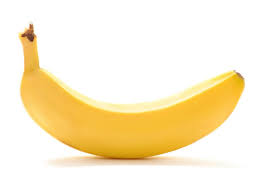 Les pronoms disjoints are also used to add emphasis when speaking about the subect of a sentence.
Moi, je déteste cette école à Tuscaloosa.
Lui, il habite un ananas sous-marin. 

Les disjoints are also used when more than one subject pronoun is used in a sentence.
Toi et moi sommes les meilleurs amis.
Chez is a preposition!!!!
It is not a noun.
chez …
1st person singular			moi			
2nd person singular 		toi
3rd person singular (m)		lui
3rd person singular (f) 		elle
1st  person plural			nous
2nd  person plural 			vous
3rd  person plural (f) 		elles
3rd  person plural (m) 		eux
Marcel est chez Maurice.
Où est-il?
Devoirs
Billet de sortie
Translate into French: The pen of my aunt is on the desk of my uncle.